Bem X Mal
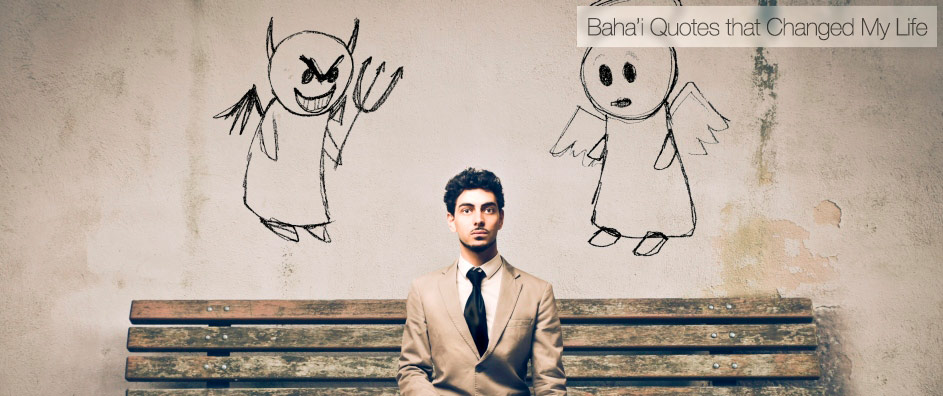 [Speaker Notes: www.4tons.com
Pr. Marcelo Augusto de Carvalho

Tema: Origem do Mal

Sugestão – sugiro o apresentador copiar todos as anotações dos slides para um editor de texto formando um esboço que facilitará a compreensão e apresentação.]
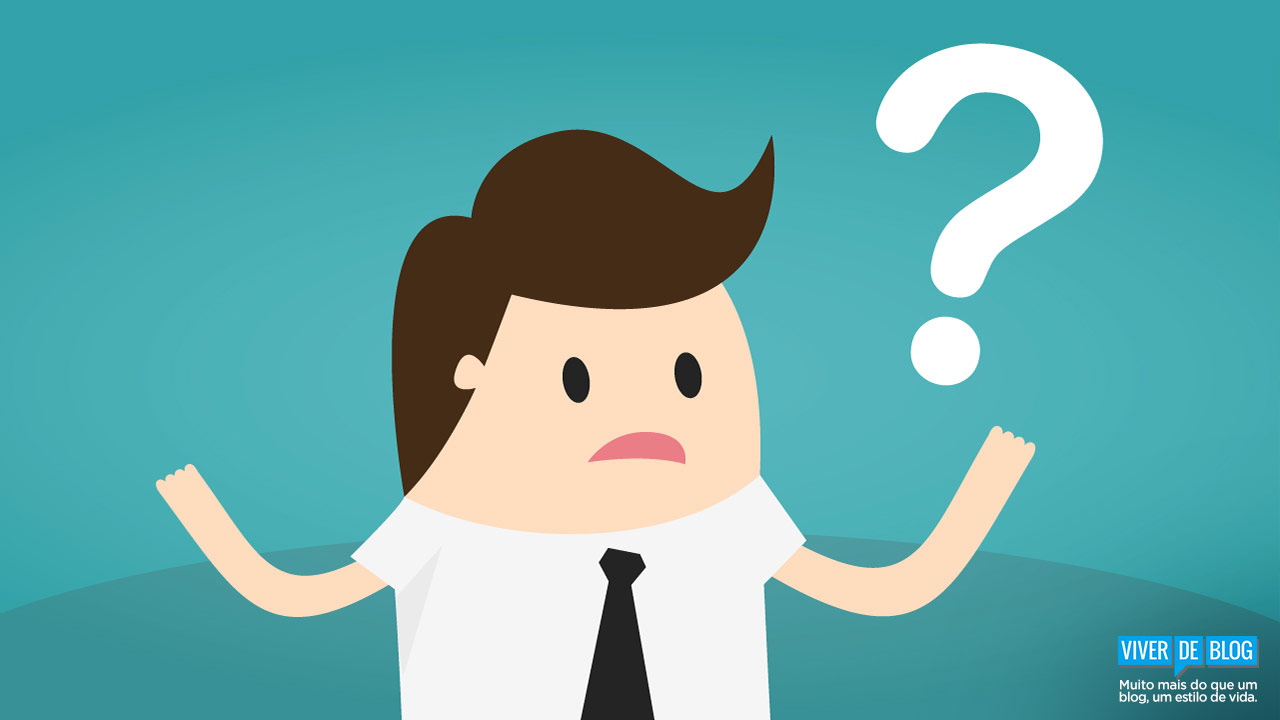 Porque conversar sobre um
assunto
desses
[Speaker Notes: Introdução
1. Porque conversar sobre um assunto destes?]
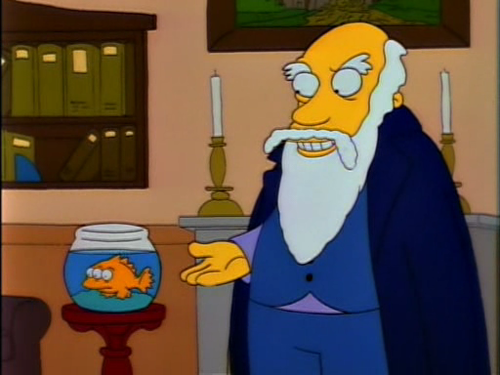 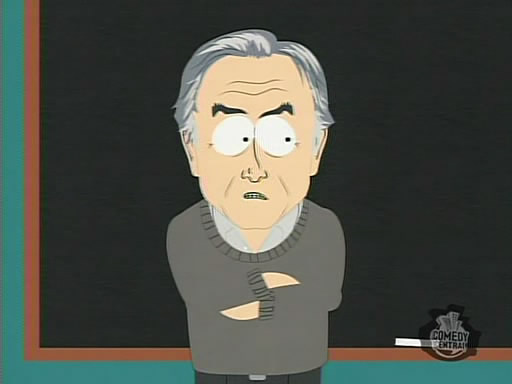 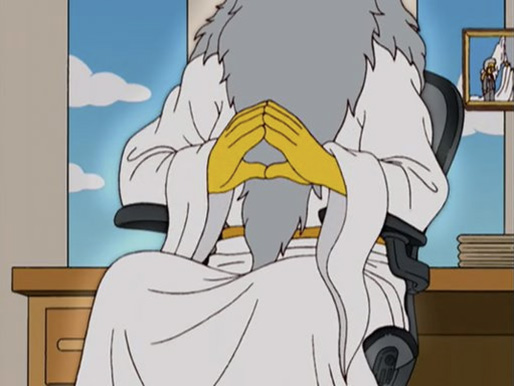 Deus
Dawkins
Darwin
[Speaker Notes: 1.0 - Porque tanto Naturalistas (Darwin) como Ateus (Dawkins) e Religiosos (Deus) reconhecem a existência do Bem e do Mal... É só observar! A Realidade é formada pelo Bem e Mal...]
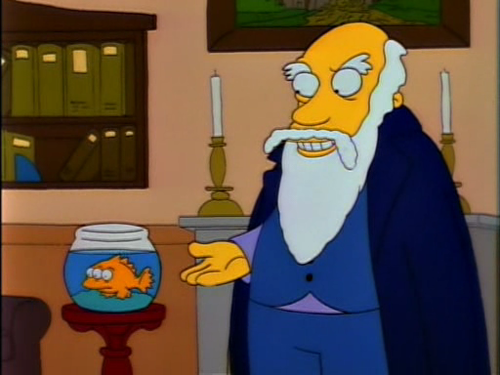 Darwin
[Speaker Notes: 1.0.1 - Tanto Naturalistas como Ateus defendem que “Para se evoluir alguém tem que morrer” – a morte, portanto o Mal, faz parte de um equilíbrio da Vida, que é o Bem!]
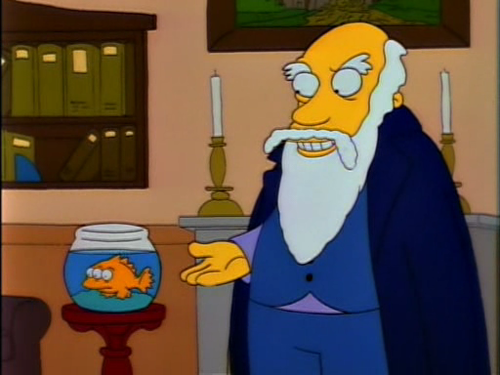 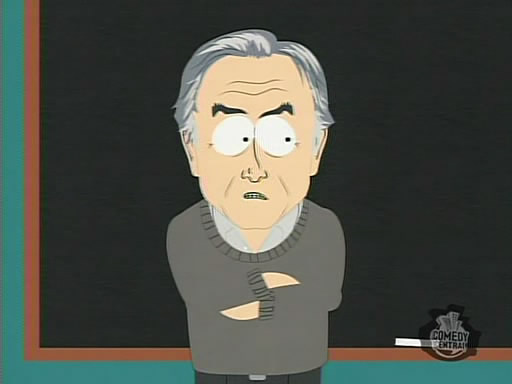 Dawkins
Darwin
[Speaker Notes: 1.0.2 - Tanto Naturalistas como Ateus defendem que “Para se evoluir alguém tem que morrer” – a morte, portanto o Mal, faz parte de um equilíbrio da Vida, que é o Bem!]
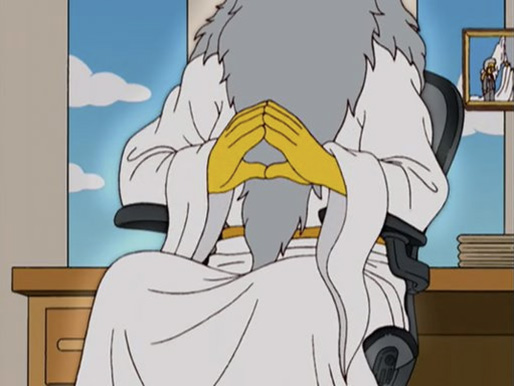 Deus
[Speaker Notes: 1.0.3 - Para os religiosos, com a Teologia – “Estudo científico humano de Deus” – se chegaria a variadas opções de respostas...]
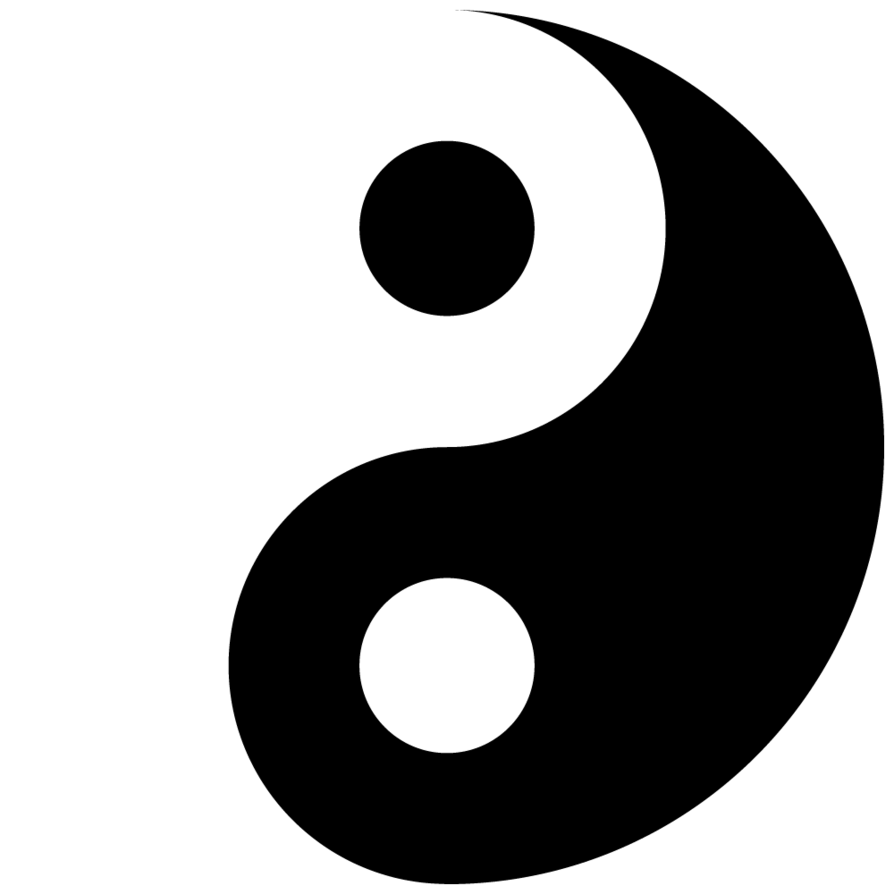 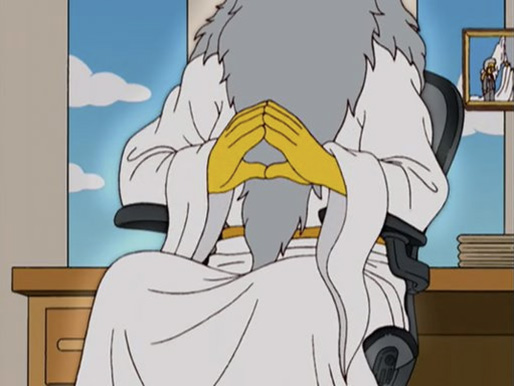 Bem
Mal
Deus
[Speaker Notes: 1.0.3.1 - Para o Taoísmo e religiões New Age o bem e mal estão em equilíbrio... São tanto forças equiparáveis como complementares, portanto necessárias (?) – o bem possui partícula do mal, e o mal também possui partícula do bem! Veja o símbolo Yin Yang por exemplo...]
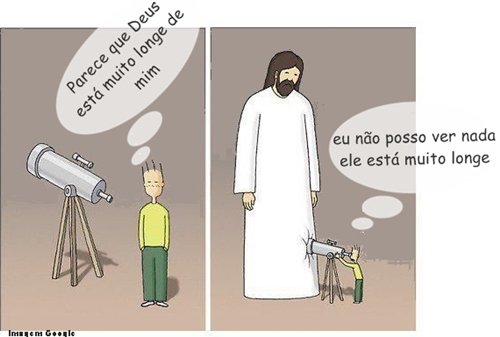 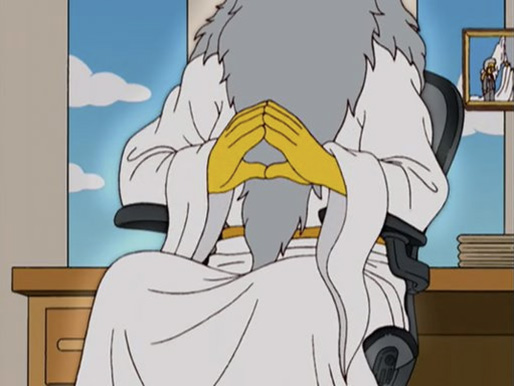 Deus
[Speaker Notes: 1.0.3.2 - Um agnóstico teísta admite que não tem conhecimento que comprove a existência de Deus, mas acredita que Deus exista ou admite a possibilidade de que pode existir. Muito embora, sobre a argumentação do Bem e Mal desenvolvam o famoso Trilema (Paradoxo) de Epicuro...]
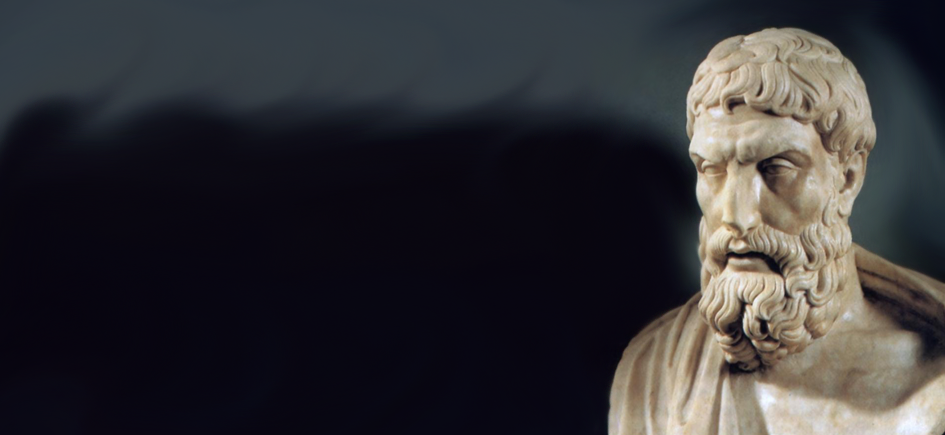 [Speaker Notes: A lógica do paradoxo proposto por Epicuro toma três características do deus judaico, omnipotência, onisciência e onibenevolência como, caso verdadeiras aos pares, excludentes de uma terceira. Isto é, se duas delas forem verdade, excluem automaticamente a outra. Trata-se, portanto, de um trilema. Isto tem relevância pois, caso seja ilógico que uma destas características seja verdadeira, então não pode ser o caso que um deus com as três exista.[1]
Enquanto onisciente e onipotente, tem conhecimento de todo o mal e poder para acabar com ele. Mas não o faz. Então não é onibenevolente.
Enquanto omnipotente e onibenevolente, então tem poder para extinguir o mal e quer fazê-lo, pois é bom. Mas não o faz, pois não sabe o quanto mal existe e onde o mal está. Então ele não é omnisciente.
Enquanto omnisciente e omnibenevolente, então sabe de todo o mal que existe e quer mudá-lo. Mas não o faz, pois não é capaz. Então ele não é omnipotente.

Fonte: wikipedia]
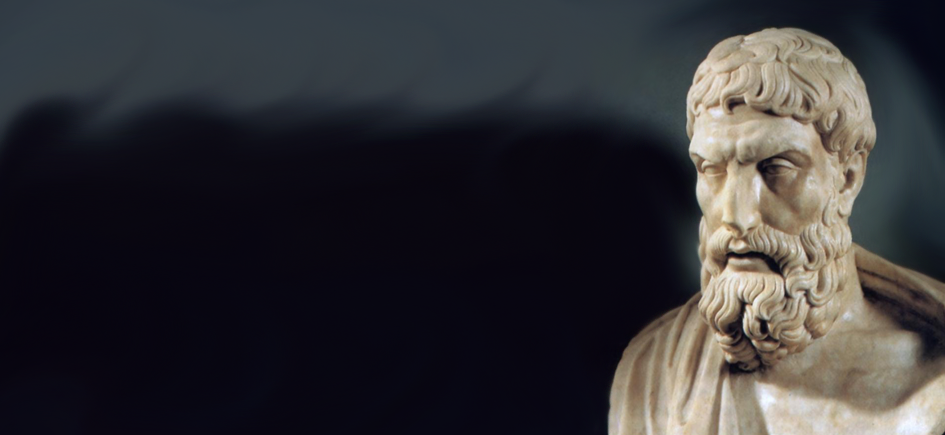 1. Se Deus é todo amor e 	bom, e
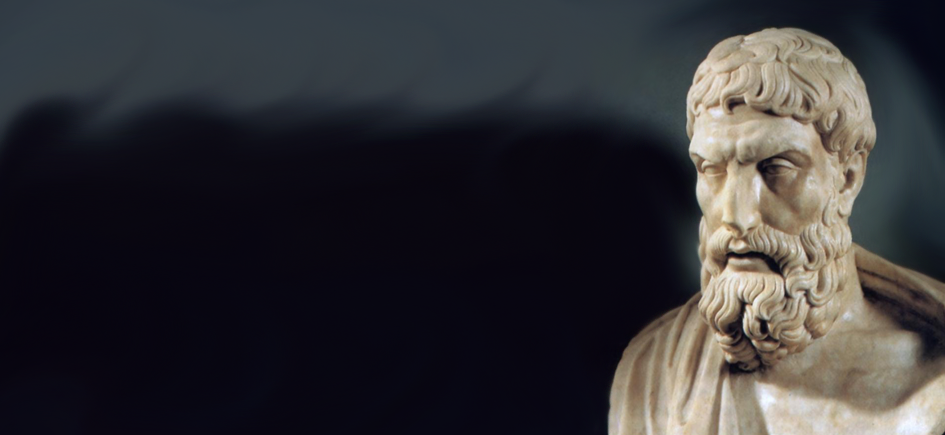 1. Se Deus é todo amor e 	bom, e
2. Deus é todo poderoso,
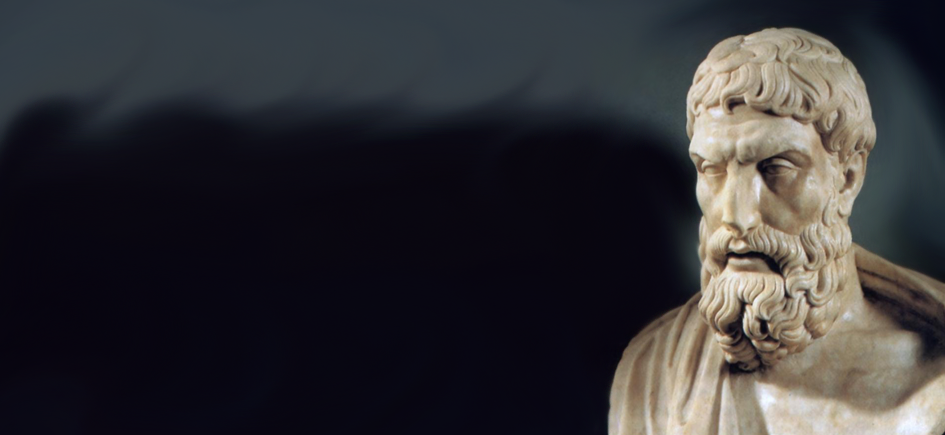 1. Se Deus é todo amor e 	bom, e
2. Deus é todo poderoso,
3. Por que o mal existe?
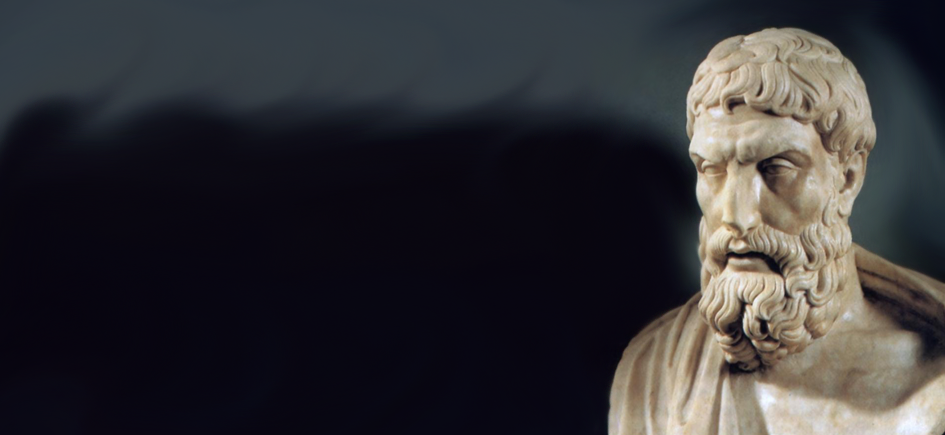 Desafio
1. Deus não é todo-poderoso, porque não pode evitar o mal, ou
[Speaker Notes: Com esta lógica só se pode concluir que:]
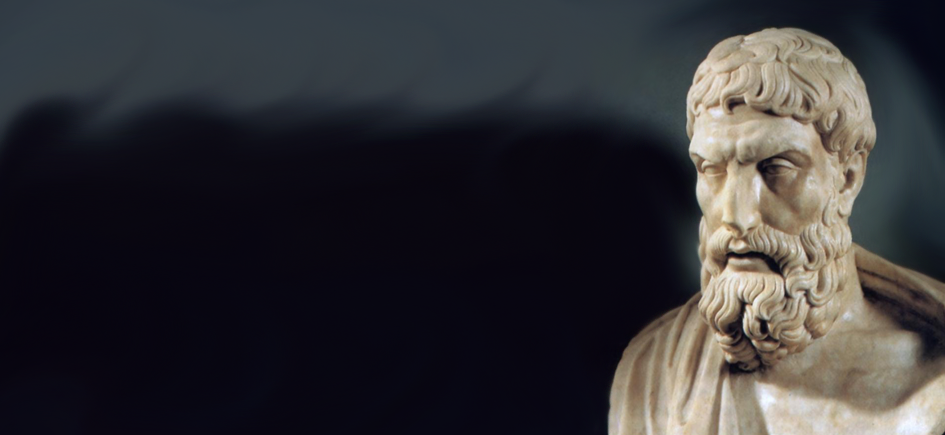 Desafio
1. Deus não é todo-poderoso, porque não pode evitar o mal, ou
2. Deus não é amor, porque tem poder contra o mal mas não o reprime!
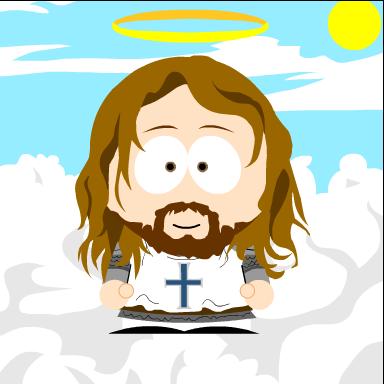 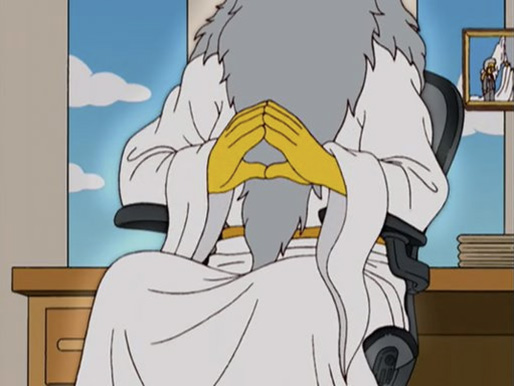 Deus
[Speaker Notes: 1.0.3.3 - Para os cristãos, o mal existe por causa do livre-arbítrio! Como definição, podemos arbitrar livremente entre o bem e o mal, mas temos um dilema tb...]
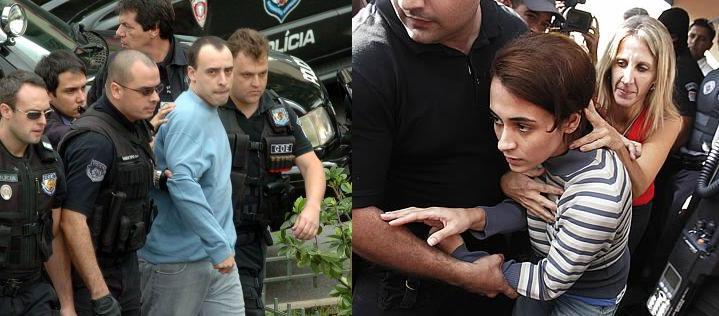 Caso Isabella Nardoni
[Speaker Notes: Exemplo: Tomemos o caso dos Nardoni...]
1. Qual escolha errada a pequena Isabella fez para sofrer este mal?
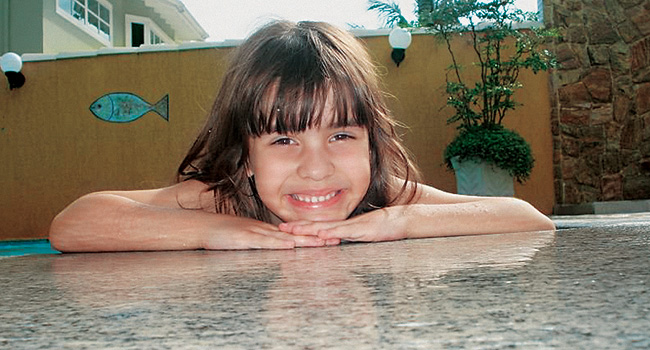 [Speaker Notes: Pergunto:]
1. Qual escolha errada a pequena Isabella fez para sofrer este mal?
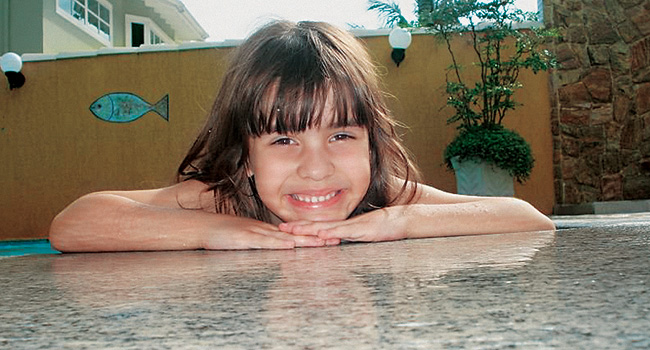 R: Foi resultado do livre-arbítrio dos agressores!
[Speaker Notes: Tomemos o caso dos Nardoni... Pergunto:]
2. Então Deus respeita o Livre-arbítrio dos agressores e não o da vítima?!?!?
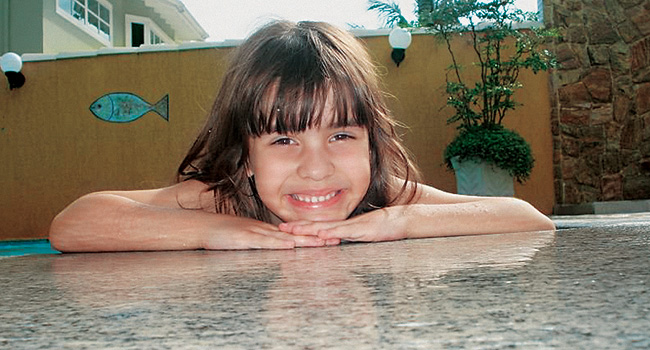 [Speaker Notes: Problemão? Vamos reservar estes dilemas e vamos observar algo diferente!]
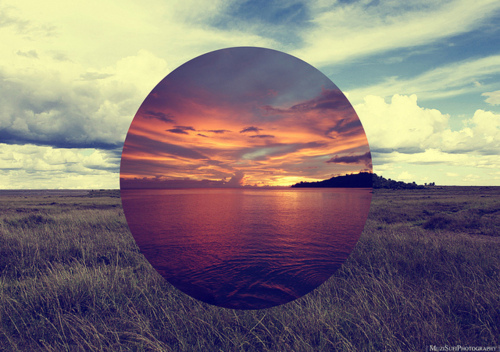 Bíblia
Mundo natural
[Speaker Notes: 2. A Bíblia é diferente de tudo – não é teologia, é Revelação! A religião judaico-cristã advoga a Revelação de Deus através da Bíblia e da Natureza!]
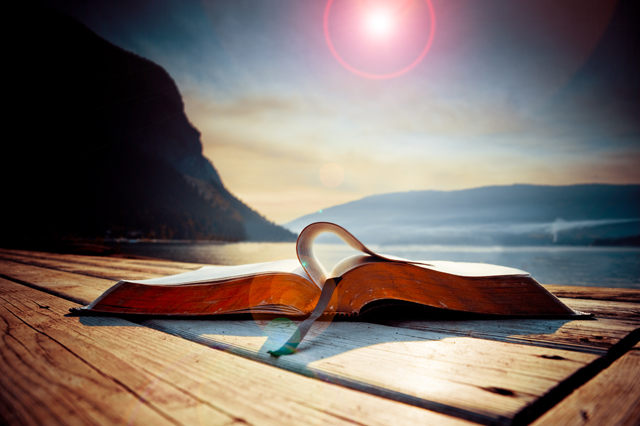 “Quanto a mim, os meus pés quase tropeçaram; por pouco não escorreguei.”
Sl 73:2
[Speaker Notes: 3. E até a Bíblia reconhece que o problema do mal é muito difícil de entender... Observe o texto de Sl 73:1-16 – Difícil? (Leia o texto)]
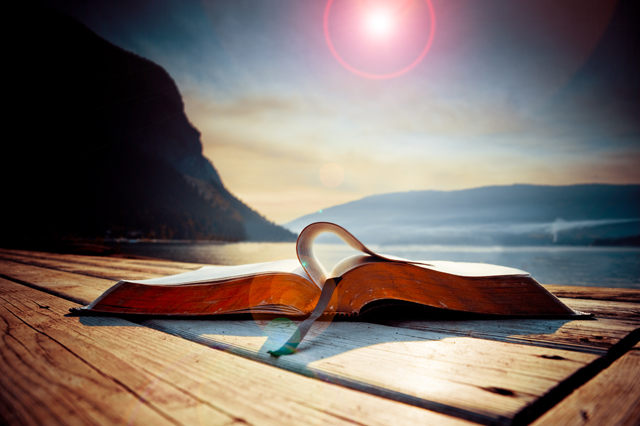 “Quando tentei entender tudo isso, achei muito difícil para mim...”
Sl 73:16
[Speaker Notes: E até a Bíblia reconhece que o problema do mal é muito difícil de entender... Observe o texto de Sl 73:1-16 – Difícil?]
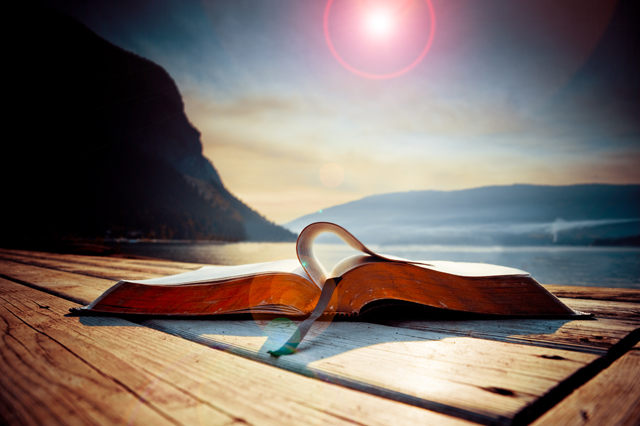 “...até que entrei no santuário 
de Deus...”
Sl 73:17
[Speaker Notes: V. 17ss. – vislumbre de como Deus lida com o mal...  Para entender teremos que entrar no Santuário de Deus e observar como Ele lida com o mal e demanda justiça da sede de Seu reino!]
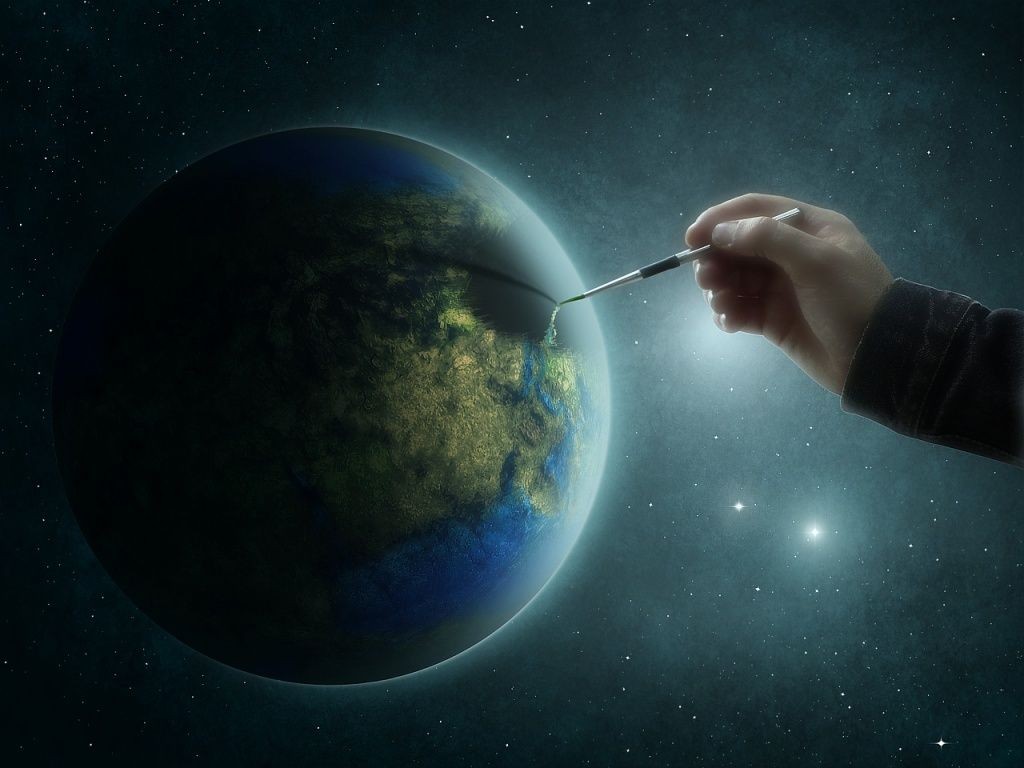 - Criador do Original
- Proprietário da Vida
- Personificação do amor
- Legislador
- Arriscador
[Speaker Notes: Argumentação

I. A ORIGEM DO MAL NO CÉU!

1. Criador – Deus – cria o Original, o primeiro! 

- proprietário da vida – “Vida gera vida”
- Personificação do amor
- O grande legislador – cf Genesis 1 com o lançamento das leis químicas, físicas, matemáticas, biológicas...
- E como Criador foi o maior ARRISCADOR – ofereceu o folego de vida a toda a criação, e abriu espaço para o nascimento do mal, quando organizou o homem e animais com mente pensante e com demonstração de amor por consequência de escolha – livres para expressar amor!]
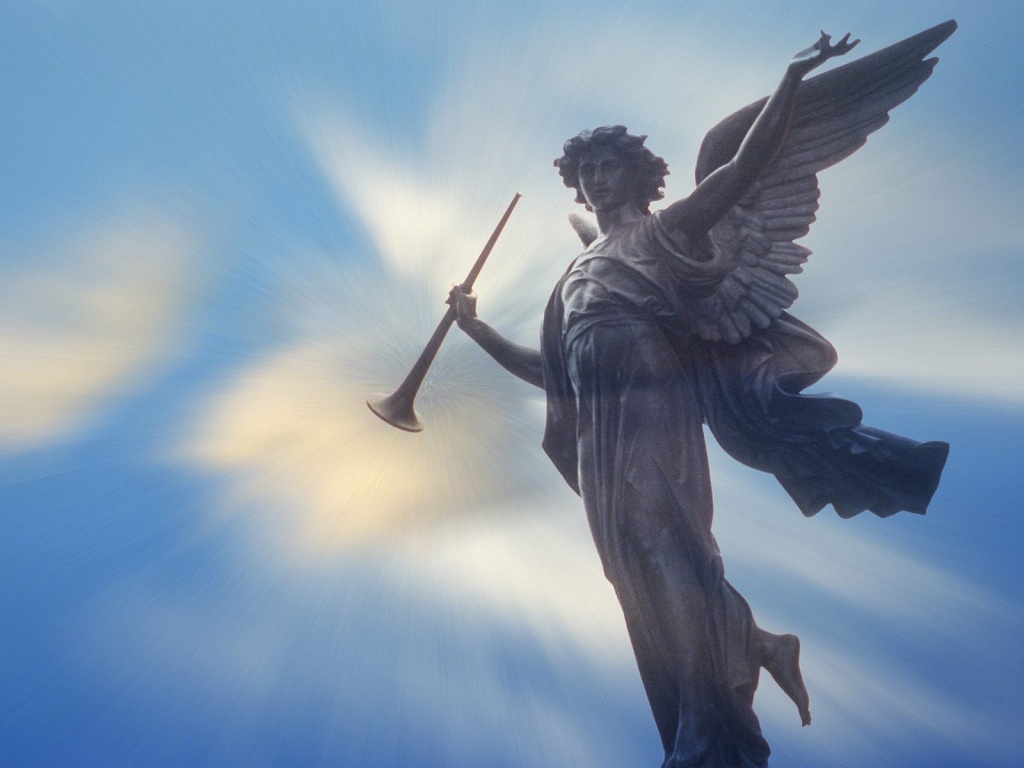 [Speaker Notes: 2. Criaturas – Anjos

a) Não criam, apenas copiam modelos ou desfrutam do que foi criado!
	- Possuidores da Vida!]
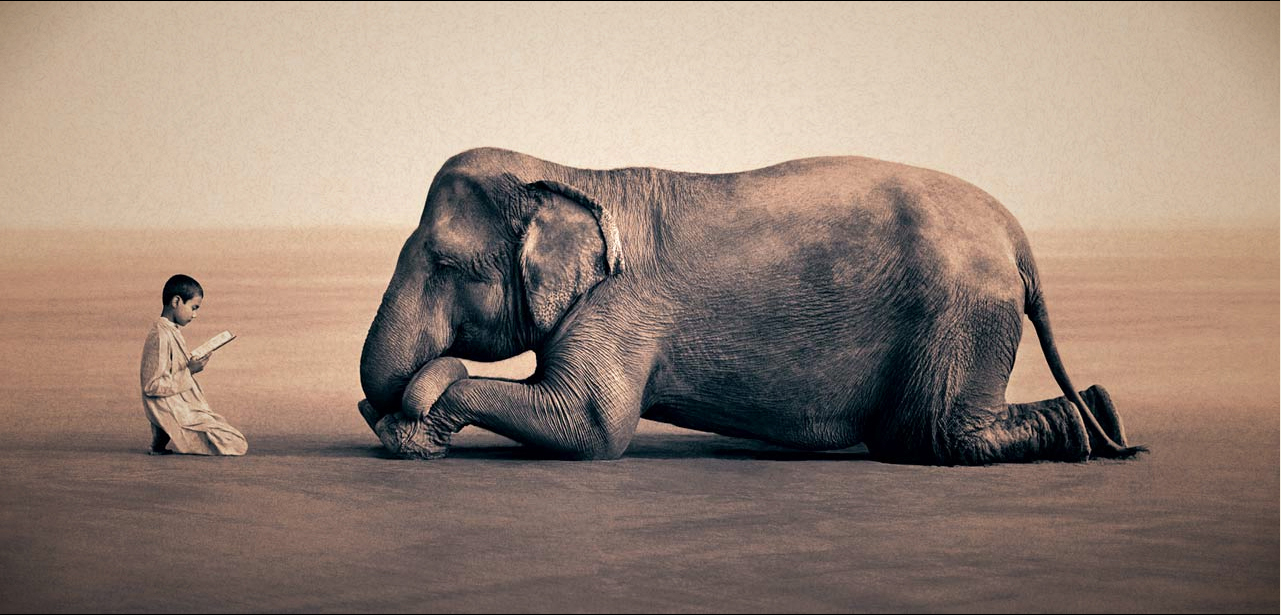 Obediência
Amor
Livre-arbítrio
[Speaker Notes: b) E porque possuem (tem a posse) a vida respondem a Deus em:

AMOR – que é demonstrado em forma de OBEDIÊNCIA – que acontece através do exercício do LIVRE-ARBÍTRIO!

Três palavras importantes e que estão ligadas entre si!]
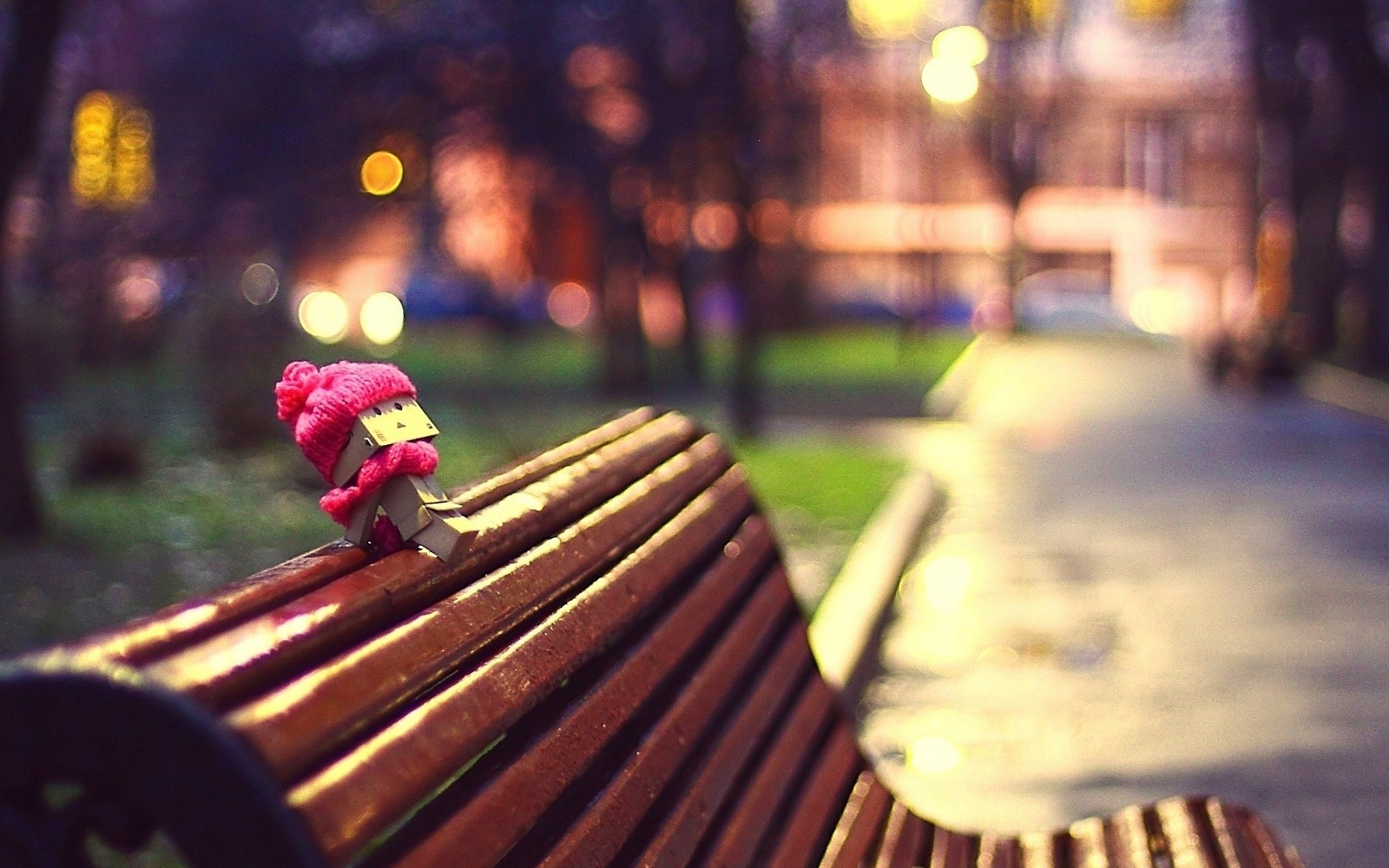 Que bom poder exercitar meu 
Livre-Arbítrio...
[Speaker Notes: O que é Livre-arbítrio?

R: É você sentado no trono para escolher se obedece ou não!

Não esqueça de que livre-arbítrio não é vc escolher livremente sem consequência como se diz por aí... 

Deixe-me explicar: no programa de Deus, como Criador, ele definiu todas as leis químicas, físicas, matemáticas, morais, éticas, biológicas de tudo o que foi criado. Então a criatura ao tomar consciência de sua situação de obra do Criador, começa a descobrir onde estão os limites e funções suas e das outras criaturas. Próximo dos limites que o Criador colocou e fixou, podem haver alguns questionamentos, e nesta conversa com o Criador-legislador a razão das limitações são explicadas... Para os seres humanos, anjos e animais, que se espera resposta de amor, como seres pensantes, têm a liberdade de raciocinar (livre-arbítrio) sobre o que o Criador disse e legislou, e se não compreenderem podem buscar com o mesmo mais informação para ampliar a compreensão e assim, reconhecerem que a demanda do Criador é perfeita! E para se tornar  perfeita na vida da criatura, esta deve responder com sua obediência e aceitação do plano do Criador. Notem que aqui não se fala de escolha entre certo e errado – a escolha da criatura que ama o Criador sempre seria aceitar o que o Legislador apresenta, porque sempre seria convencido pelo Criador de que o que Ele apresenta e faz é perfeito, justo e bom. O livre-arbítrio então, seria o momento em que a criatura ainda não aceitou a opção do Criador até que se compreenda e exercite o amor e escolha a obediência. Seria como saísse de cena e fosse sentar um pouco pra pensar e depois vc voltaria para o Criador e diria: “Entendi, aceito com prazer”. 

Repito: nenhum ser criado havia escolhido, no exercício do livre-arbítrio ir contra a opção do Criador... Ninguém encontrou motivos para tal... Todos sempre foram convencidos e se deixaram ser guiados pelo Criador! Mas como implica uma relação de amor, em que se entra livremente e se sai livremente, havia a remota opção de alguém escolher não seguir o Criador! Mas, quem gostaria de fazer isso? Neste ponto se percebe que o Bem sempre foi real, sempre foi a realidade de todos os seres criados obedientes... E o mal apenas de forma potencial!

E não é que teve alguém que quis mudar as coisas perfeitas?]
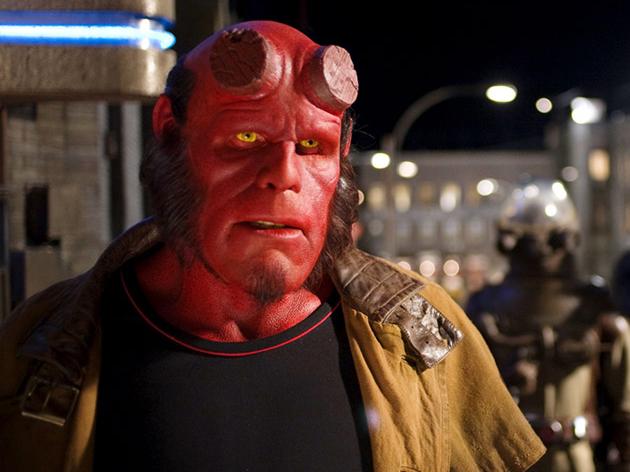 “Na ausência de luz, a escuridão 
se manifesta.” ― Hellboy
[Speaker Notes: 3. Até o 1º cair – Lúcifer (Portador de Luz) que se torna Satanás (opositor a Deus).

Querubim cobridor, exaltado entre os pares, mas achou-se iniquidade! 
	- Com esta escolha inaugural Satanás define a base do pecado: “Tentar viver independente de Deus”
	- E ainda define o que é o mal: “Ausência do bem”. (Use o argumento de que a escuridão não existe, o que existe é a ausência de luz; e que não existe o frio, o que há é a ausência do calor! – dizem que se atribui a Einstein... No caso, coloquei uma fala do Hellboy em seu filme... Curioso que ele pode ser chamado de uma personificação de um demônio ou de Satanás...)
		Agora o Bem é real e o mal também se tornou real...
	- Desestabiliza o Céu – o lugar do bem – acusando a Deus de tirania e gerando dúvidas entre os seres criados...
		a. Se torna vítima do pecado!
		b. E nada melhor do que o tempo para dizer, a ele e a todos, o significado do pecado!
			Mas também muito tempo não poderia ser, porque consegue arregimentar um levante no Céu para tomada do poder, 			causando perigo ao bem. (A questão de tempo é complexa porque em relação à Terra, bastou poucas gerações para sobrar apenas 8 no barco, sem ser destruídos pelo Dilúvio... O Mal parece ter poder de se alastrar rápido!)
				Assim, por segurança e distancia para observação, Satanás se torna o Diabo (o que foi lançado) e expulso do Céu.]
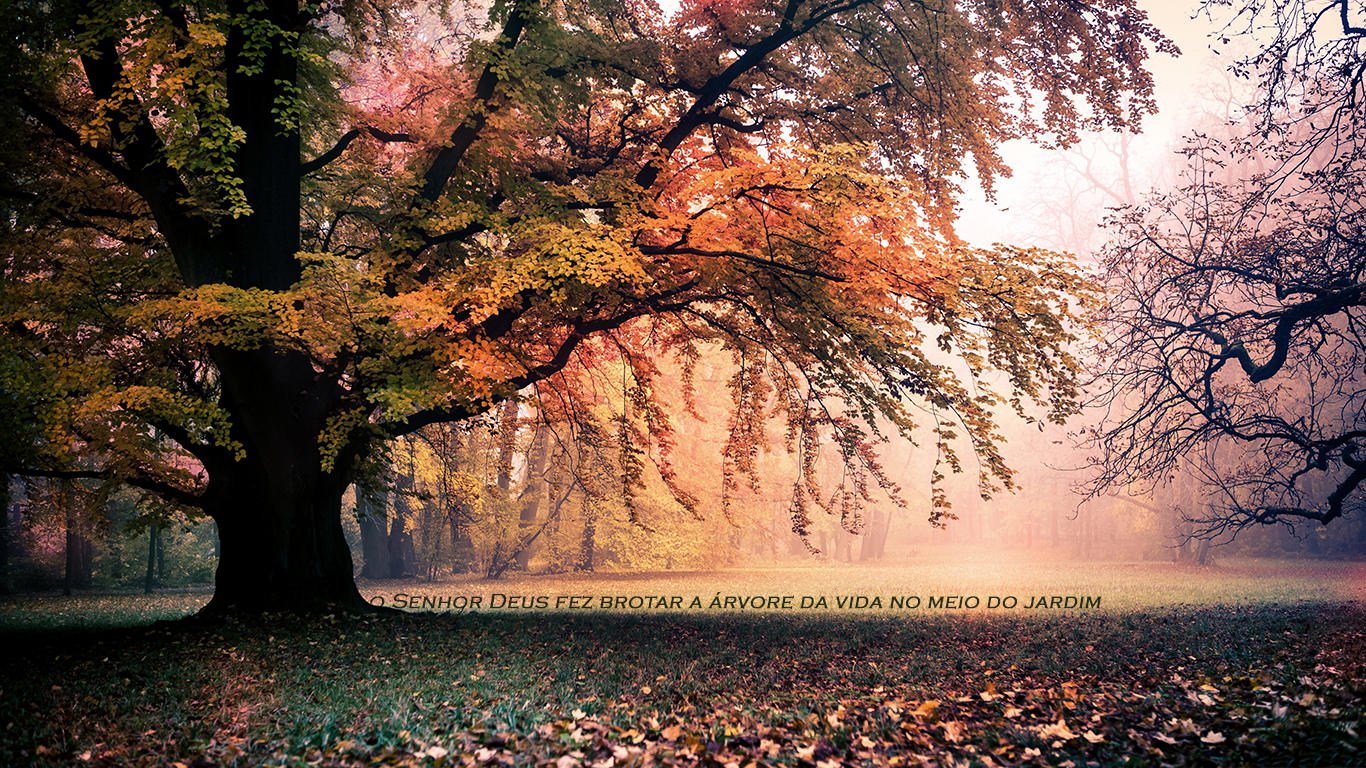 [Speaker Notes: II. A ORIGEM DO MAL NA TERRA.

Criaturas – humanidade, animais e vegetais – não criam, copiam modelos ou desfrutam do que foi criado!

	- Possuidores da Vida!
		Temos a vida derivada...

No caso da humanidade, como imagem e semelhança de Deus, temos o prazer de gerar vida – vida gera vida – com a perspectiva de que Deus concede a vida e a partir da vida concedida podemos gerar outra vida.	

	- E porque possuem a vida respondem a Deus em:

		- Amor
		Demonstrado em forma de Obediência*
			- que acontece através do exercício do livre-arbítrio. (E sobre o livre-arbítrio já falamos antes...)
		
		* Obediência para o primeiro casal através das 2 arvores:
			a. Árvore da Vida: que representava o doador da vida – o Criador, de onde todos recebem vida.
			b. Arvore do conhecimento do Bem e do Mal – que seria uma vitrine para Satanás aparecer... E de forma segura todos poderiam 			contemplar os efeitos do pecado através do tempo...

Mas alguém quis se relacionar e pensar como Satanás...]
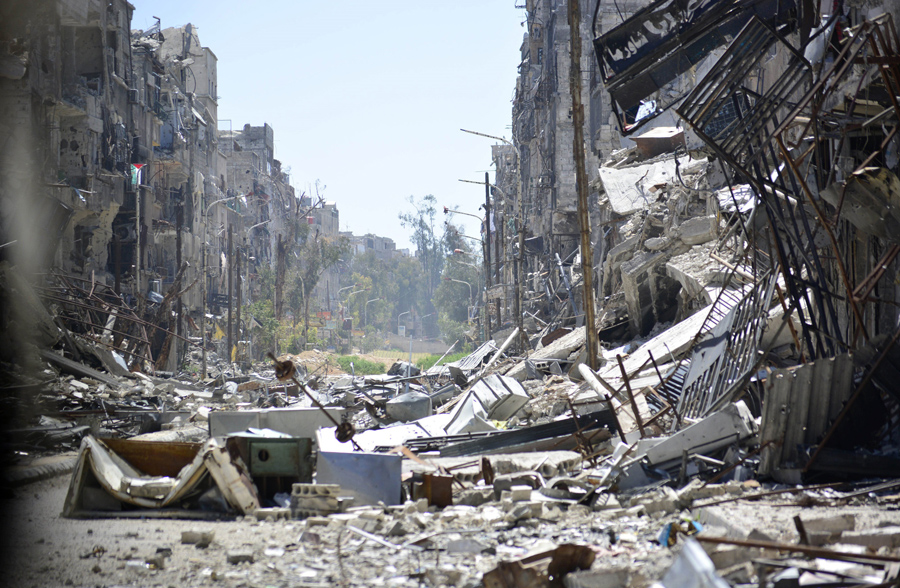 [Speaker Notes: 2. Humanidade caiu!

	E aqui também definimos a base do pecado: parte da humanidade escolheu “Tentar viver independente de Deus”.
		Também definimos e sentimos o que é o mal: “Ausência do Bem”
			E desestabilizamos a Terra – o lugar do Bem!
				
				a. Humanidade também se torna vítima do pecado!
				Bem (real) e o Mal (real)
				b. E o tempo iria dizer a todos o significado do pecado!
					São tb expulsos do Jardim – Adão e Eva 

					Como possuidores da vida e com a capacidade de geração da vida, nos tornamos:
						- Reprodutores: pecador gera pecador até hoje!]
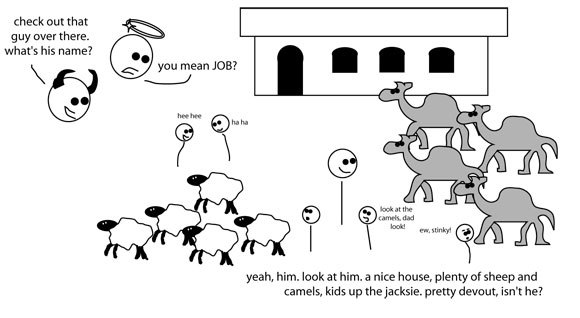 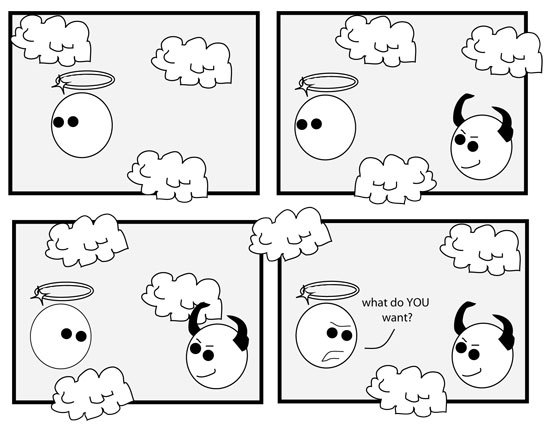 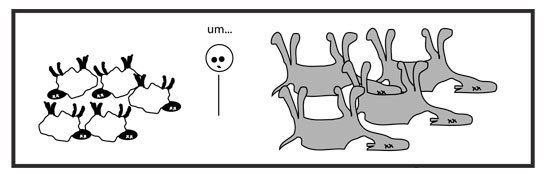 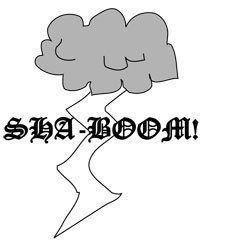 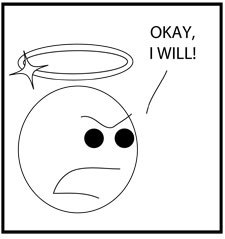 [Speaker Notes: III. CONFLITO ENTRE O BEM E O MAL NO CÉU E NA TERRA.

No livro de Jó fica bem claro este conflito: os personagens são Deus, o Céu (outros seres não caídos), Satanás, eu e vc – todos olhando a Jó e seus amigos na Terra.

	- Se veja como Jó - que por sinal seu nome significa: “Onde está meu Pai”!
	- Seu Panorama e Cosmovisão ficam claros – a demanda pela vida de Jó por Satanás, o desconhecimento total do próprio Satanás e dos amigos de Jó sobre o coração deste... Fato que só Deus conhecia a Jó e por isso permite a ação satânica para mostrar o quão errados estavam os amigos e o próprio acusador.
	- Mostra o Grande Conflito no âmbito pessoal...
	- e apresenta o grande pulo-do-gato de Deus: agora o Mal existe, é real, tem face!]
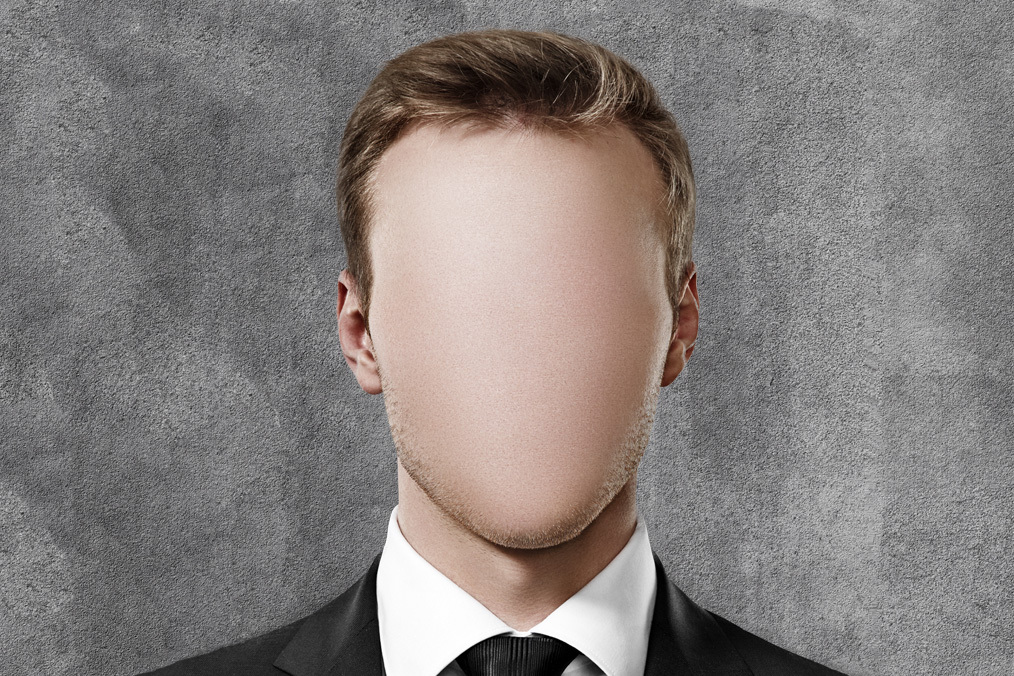 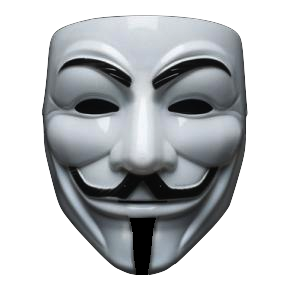 [Speaker Notes: Conclusão

Na personificação do Mal agora Deus poderá destruí-lo!

(Imagine alguém sem face... Como identificar? Coque uma máscara para definir! – o que antes não tinha forma, agora toma forma, corpo, personificação)]
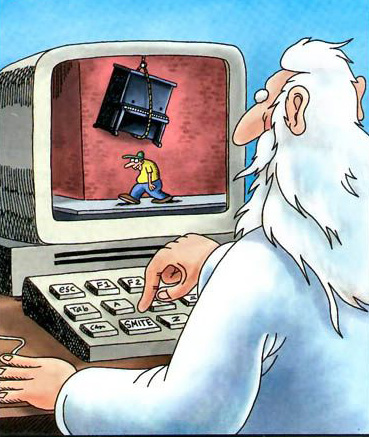 Não parece 
que Deus é 
um grande manipulador?!?
[Speaker Notes: 2. Vc poderia até pensar: Parece que tudo foi organizado por Deus!

Mas note que o maior “sofredor” e “perdedor” desta História toda foi o próprio Deus – que entregou seu Filho por todos!
 E Deus parece ser Resiliente – capaz de tirar benção de tudo!]
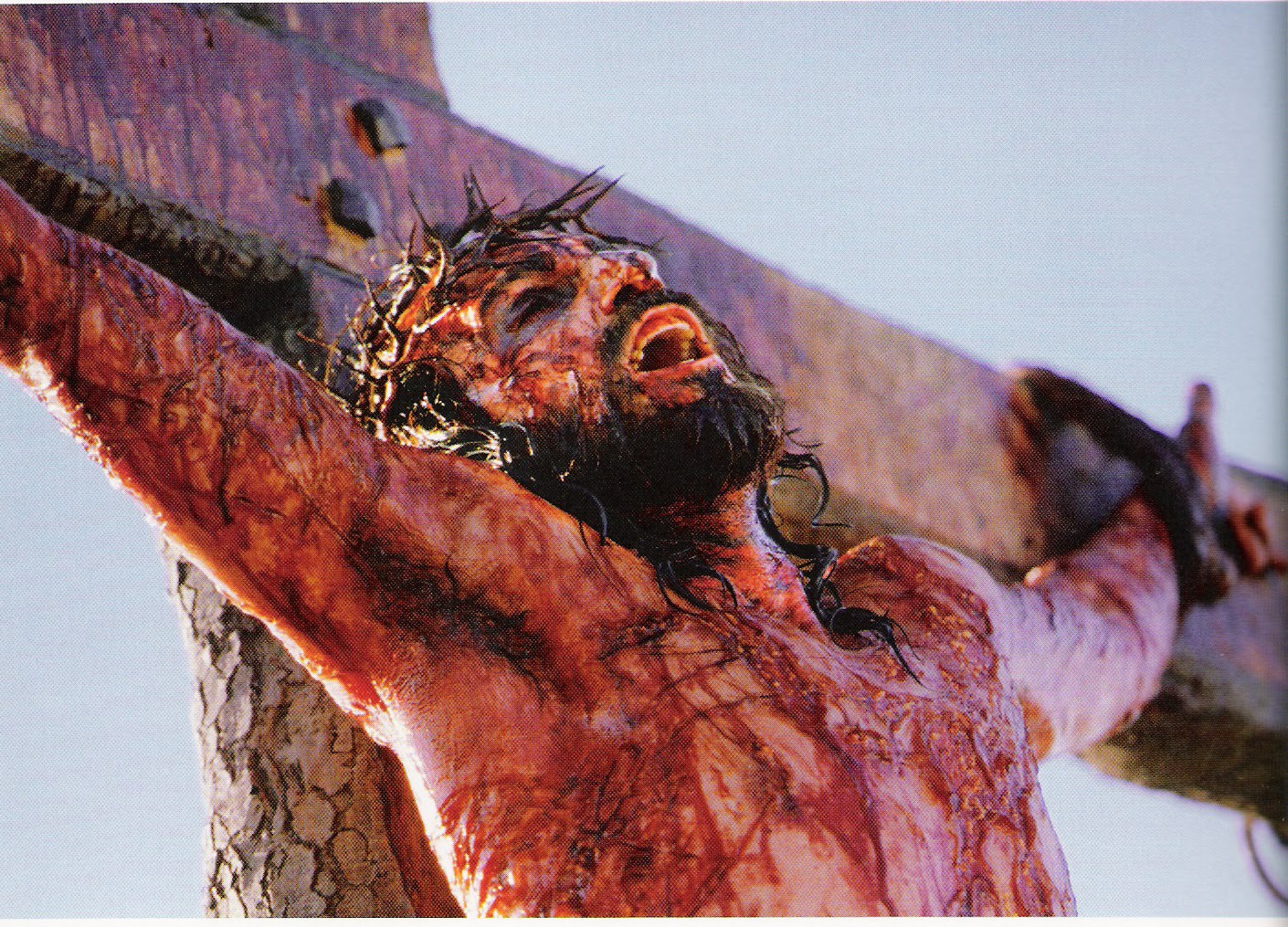 [Speaker Notes: 3. Então, como Ele destrói o Mal?

Pagando a conta do pecado – com a morte!
O faz na pessoa do Filho – Jesus Cristo – que confirma o nome de Jó (e nós) com a frase: “Pai, porque me abandonaste”!
Assumindo a humanidade por toda a eternidade.
No fim perguntará para todos: Quem está certo? 
Todos, sem exceção, escolherão o Bem... E dirão que Deus é amor!
Assim, voltamos a responder ao Criador com amor, demonstrado em forma de obediência!]
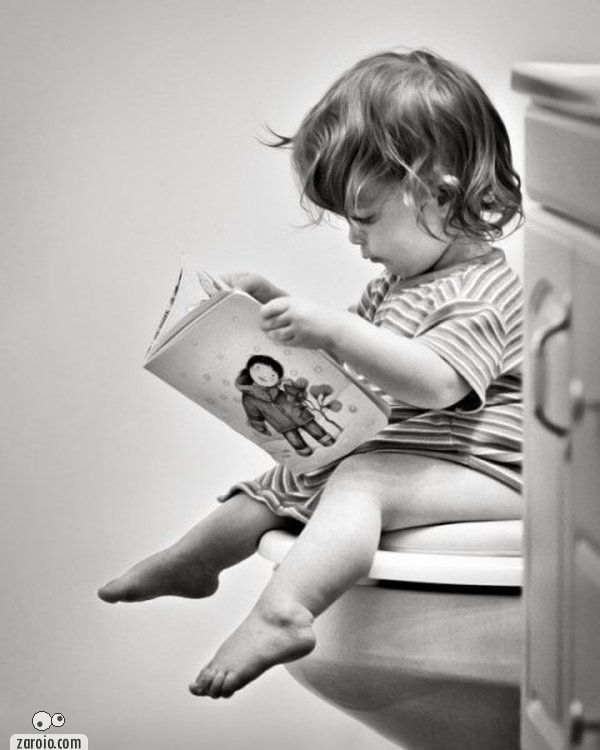 “...até que entrei no santuário de Deus...”
Sl 73:17
[Speaker Notes: 4. Voltando ao Salmo 73:17... Vc pode ler com esta História em mente:

Um garoto ganhou um gibi e na história entre o mocinho e o bandido, começou sua leitura obviamente pelo começo! Enquanto o drama se desenrolava o garoto percebeu que a leitura levava, em alguns momentos, para um vantagem do bandido sobre o mocinho, o que passou a incomodar o leitor. Em determinado momento o garoto não suportou a injustiça contra o mocinho e foi direto ao final da história do gibi – quando percebeu que o final da história demonstrava que o mocinho venceria e o bandido findaria. Mais aliviado, o garoto retorna aonde havia parado, e a cada aparente vitória do inimigo, o garoto dizia: “Ah se vc soubesse o que eu sei... Eu sei quem vence no final”! – Ilustração apresentada pelo Dr Rodrigo Silva em classe.

Assim conosco – a Biblia apresentou o drama, como originou, como vencer e o que desfrutar – a escolha é sua, com que força vc vai enfrentar a vida?]